CHỦ ĐỀ 11
ĐỘ DÀI VÀ ĐƠN VỊ ĐO ĐỘ DÀI
TIỀN VIỆT NAM
BÀI 56
GIỚI THIỆU
TIỀN VIỆT NAM
Giáo viên: Đỗ Thị Phong
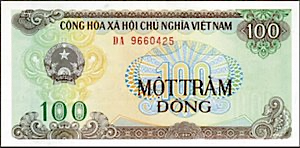 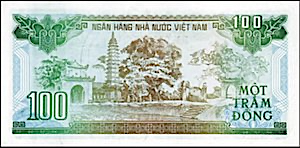 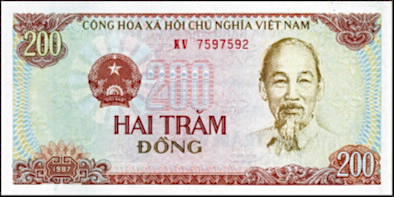 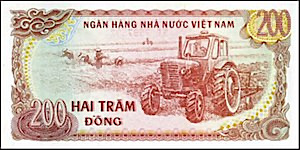 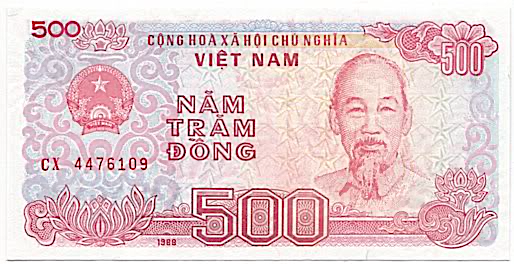 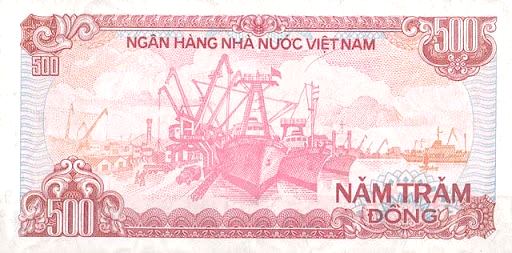 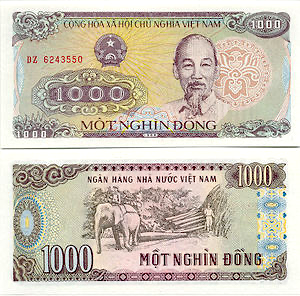 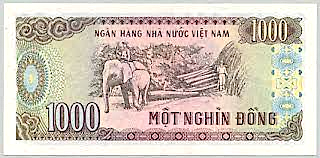 Ngoài ra còn một số tờ tiền loại khác nữa Mai nhé!
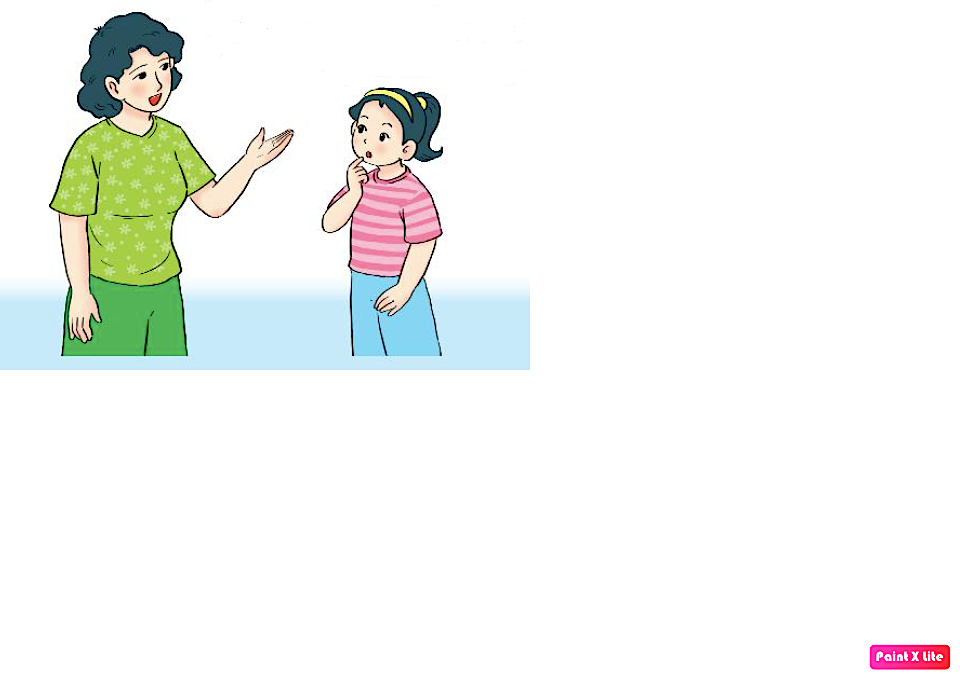 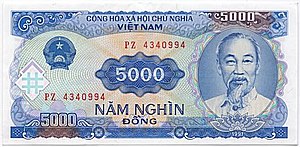 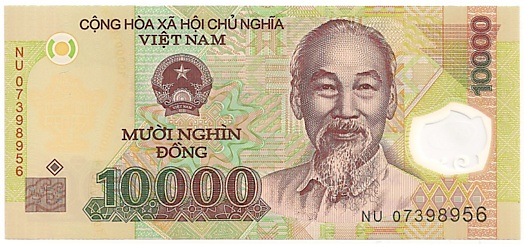 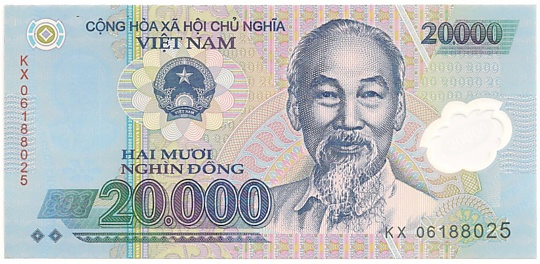 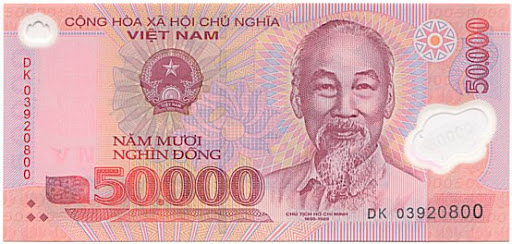 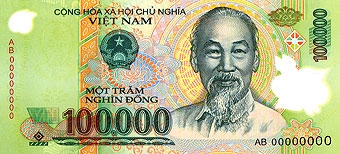 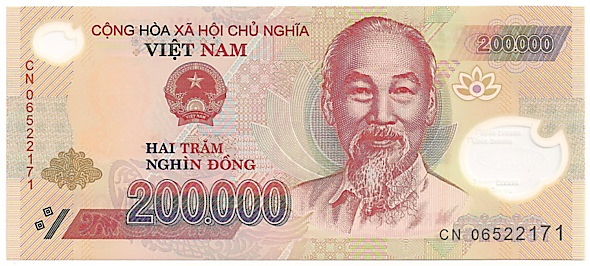 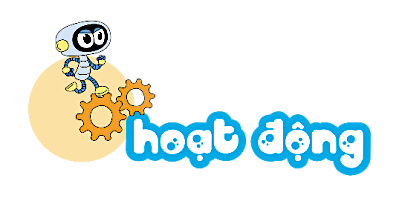 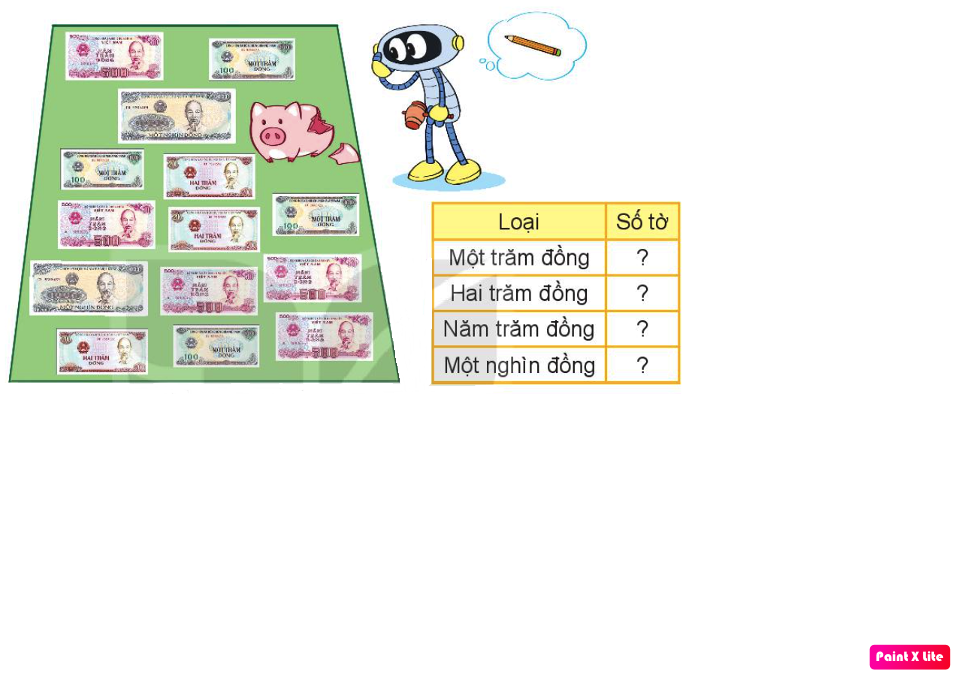 1
Quan sát tranh rồi điền số thích hợp.
4
3
5
2
[Speaker Notes: 100: 4; 200: 3; 500: 5; 1000: 2]
Bạn Mai mua kẹo hết 1000 đồng. Hỏi bạn Mai chọn một tờ tiền nào sau đây để trả người bán hàng?
2
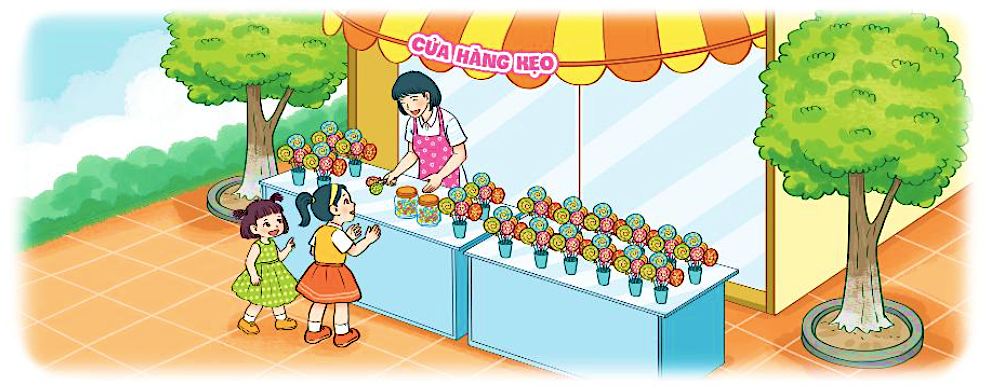 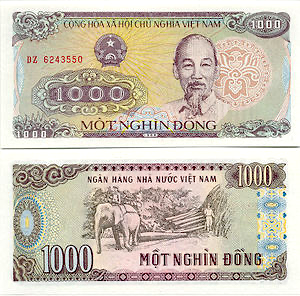 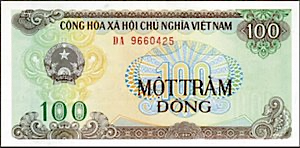 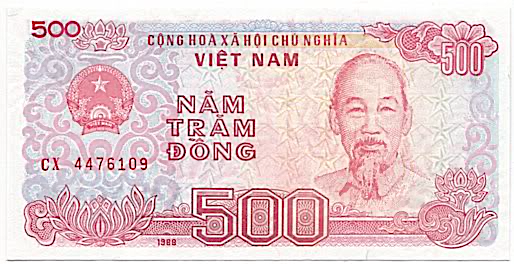 A.
C.
B.